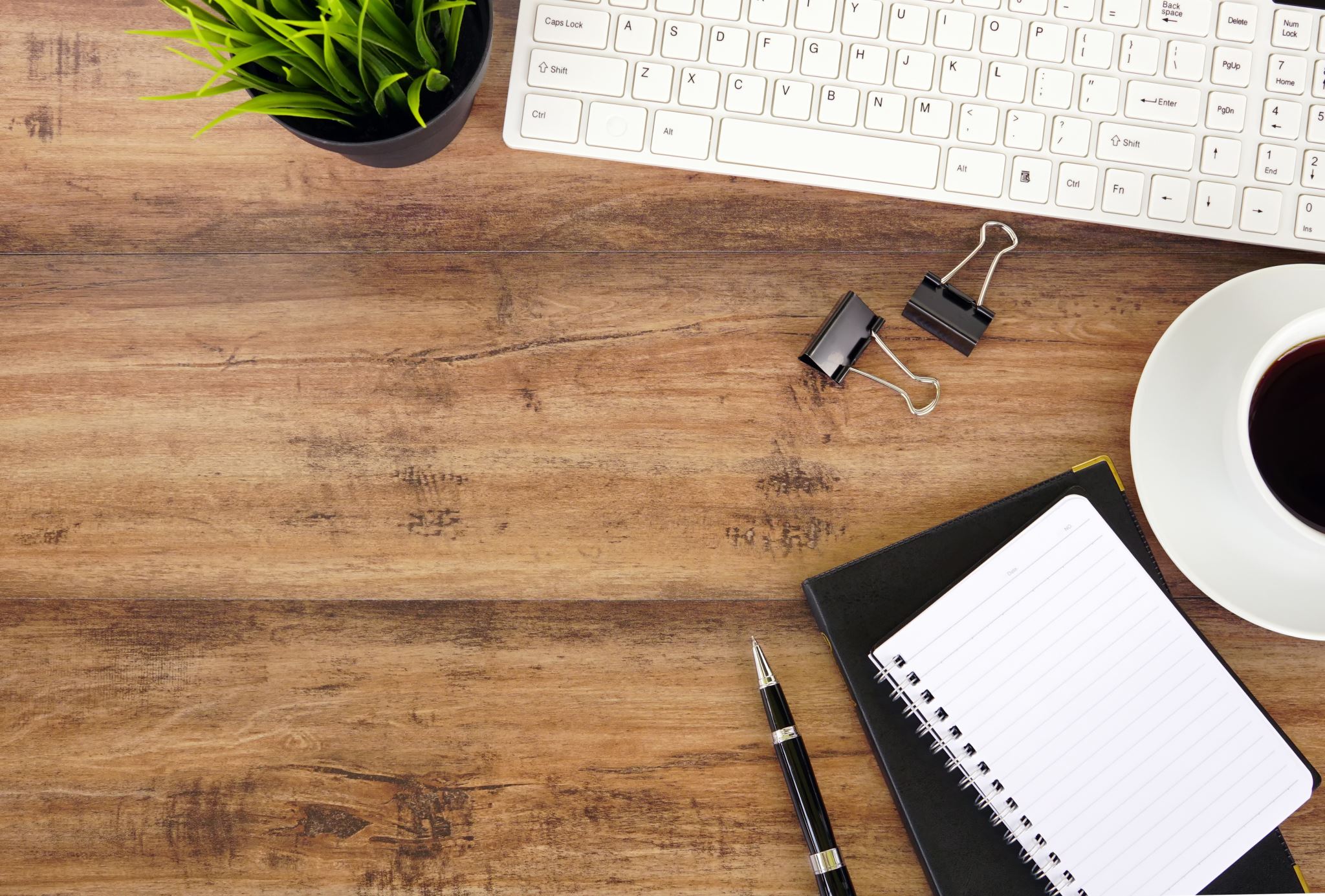 Präsentation
Beispiel für eine Präsentation
Folie 1